Always begins with…
Directions: Fill in the blanks with the correct answers from your notes.
Which means:
Glycolysis occurs in the __________
Creates _ ATP Molecules
If Oxygen is present then
If Oxygen is not present then
Also known as:
Occurs in: ______ ______and some ________
Creates: ______ ____ ( ___ ____)
Occurs in the ______ of the ____________
Creates _ ATP Molecules
Occurs in: _____ and other ________
Creates:  ______
                 ______ 
                 _______
                 ___
Occurs in the _____ ________ (_______) of the ____________
Creates __ ATP Molecules
Total ATP Created: _ ATP
Total ATP Created: __ ATP
The Mitochondria consists of a      _____ ________ and an       _____ ________that is folded in on itself.  The folds of the inner membrane are known as          C   _______and they contain the      ________ _________ ______.  Inside the inner membrane is a fluid known as the (5) ______
1
2
3
4
5
Directions: Fill in the blanks with the correct answers from your notes.  Color the Mitochondria using a different color for each part.
3
1
2
5
4
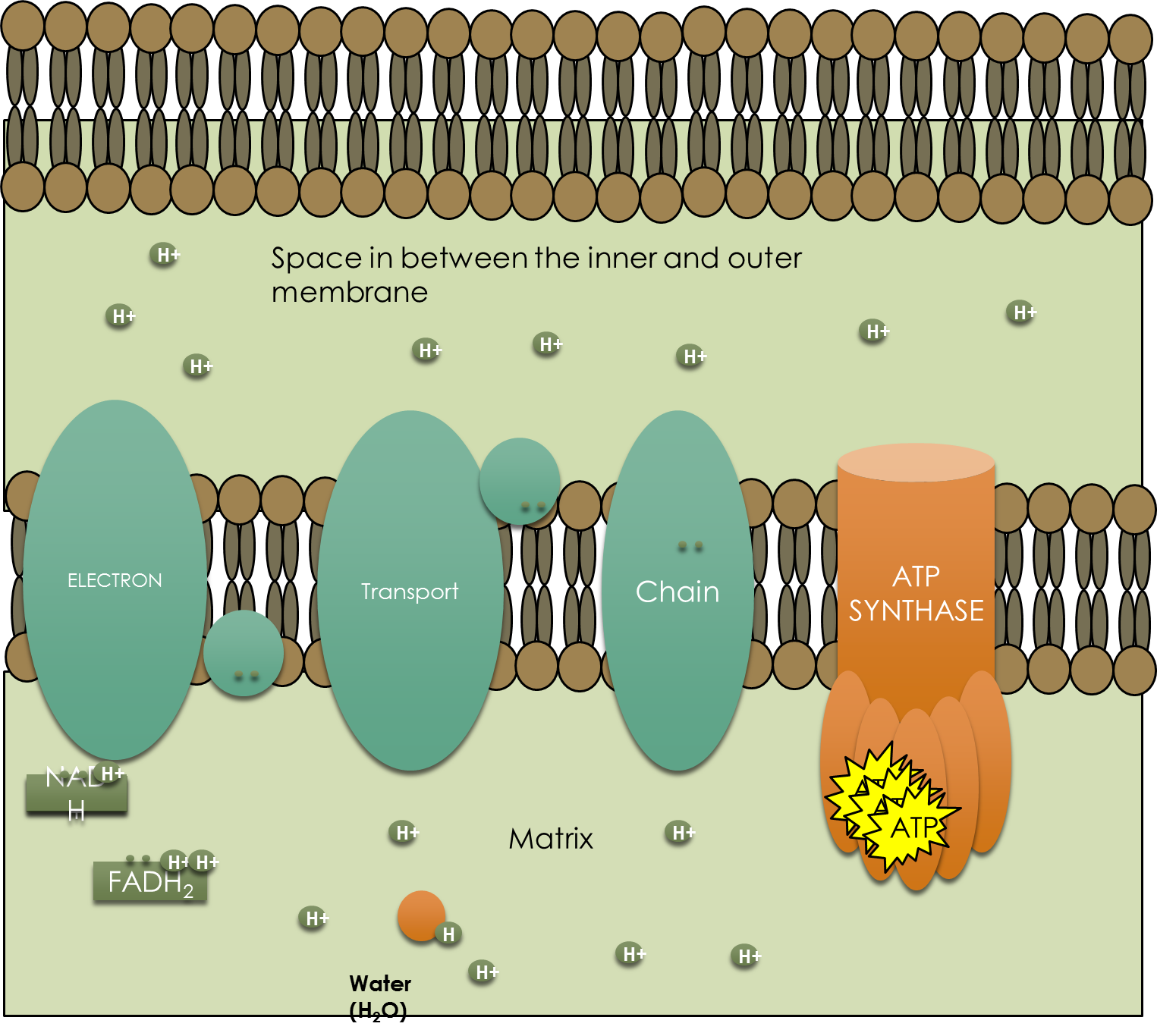